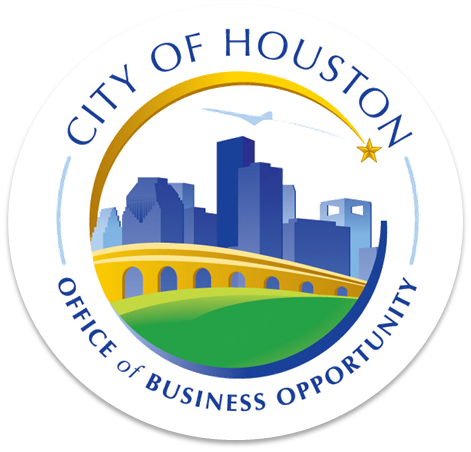 City of Houston Comprehensive Disparity Study
Presented to:
Budget and Fiscal Affairs Committee
June 28, 2016
Purpose of Disparity Study
As required by Chapter 15 of the City’s Code of Ordinances, the City shall make its best efforts to conduct a Disparity Study to initiate a review of its Minority and Women Business Enterprise Program at least every five years. 

Timeliness of a Disparity Study is critical in order to analyze recent utilization, update availability of MWBEs, and to determine the need for remedial programs.

Conducting a Study ensures a legally sound program.

A Disparity Study allows the City of Houston to put corrective measures in place to address any evidence of discrimination and enhance the MWBE Program.
2
Background of Last Studies
In 2006, the City published a Disparity Study that reviewed all city contracts types from July 1, 2003 – June 30, 2006.

In 2012,  the City published a Disparity Study that reviewed City construction contracts from July 1, 2005 –December 31, 2009. This Disparity Study was conducted pursuant to a settlement agreement in the Kossman case. 

Each Study concluded that there were disparities in City contracting regarding Minority and Women businesses, requiring that the City implement remedial measures to address those disparities.
3
Current Goals Based on Previous Studies
Based on the 2006 Disparity Study, the City implemented the current citywide goals:

Professional Services - Contracts (also known as regulated contracts) that often require a professional license (e.g.,  architect, engineer, attorney, accountant). This category also includes consultants. The citywide goal for Professional Services contracts is 24%.
Goods & Services - Contracts provide for the supply of goods or non-professional services above $100K. The citywide goal for Goods & Services contracts is 11%.
Based on the 2012 Disparity Study, the City implemented the current Construction goals:

Construction - Contracts are related to construction projects above $1M. In July 2013, City Council adopted new Construction goals – increasing from a 22% MBE & SBE goal to a 34% MBE, WBE and SBE goal. 
Note: City Departments are encouraged to assign contract specific goals or where frequency of contract scope dictates, a categorical goal.
4
Disparity Study Scope Elements
Covers a five-year period: FY2012 - FY2016
Approximately 4,000 Professional Services, Goods & Services, and Construction prime contracts. 
In addition to analysis of MWBE availability and utilization, the study will look at disabled veterans, DBE, and ACDBE availability and utilization. 
Evaluation of the dollar threshold for regulated and goal-oriented contracts.
Explore participation as well as availability and utilization of certified firms for Purchase Orders under $50K.
In response to a recent U.S. District Court Injunction removing Native Americans from the City’s Construction Program, the Study will encompass additional outreach to this group to address whether Native American-owned businesses are underutilized in the Houston construction market.
5
Work During the Study
Consultant will conduct surveys, collect anecdotal evidence, and host focus groups. 
Consultant may request data and/or meetings with various contracting departments. 
Disparity studies generally take one to two years to complete.
The Study will include the determination of the relevant geographic market, analysis of the private sector, analysis of prior studies, program and goal recommendations.
The Study is funded in general government based on a FY2016 allocations. 
Stakeholders will be updated on the status of the progress through the Disparity Study dedicated page on OBO’s website at http://www.houstontx.gov/obo.
6
Evaluation Committee and Selecting Final Consultant
City departments represented on the Evaluation Committee were: OBO, GSD, LGL, PWE, and HAS. 

A total of seven (7) firms responded to the RFP.  Upon reviewing each of the proposals, the Evaluation Committee shortlisted three firms. 

The Evaluation Committee conducted interviews with each of the shortlisted firms and after final deliberation, selected the following team to conduct the Study:
Certified Sub-consultants:

The Pierre Firm
Cavazos Communications and Resources
7
RFP Progress and Completion Timeline
September 1st Stakeholder Meeting
April 4th Committee Scored Proposals and Developed Short List
December 18th Reviewed and Approved Draft Scope of Work for RFP
October 2nd Completed RFI
Feb 5th Advertised Solicitation
September 19th Collected Survey Data
Mar 17th RFP Solicitation Due Date
May 2nd Committee Interviewed Shortlist of Proposers
November 16th Developed Scope of Work
January 22nd Completed RFP
8
[Speaker Notes: Stakeholder Meeting on September 1st 2015.

Created OBO Disparity Study website for additional stakeholder input.

The community will be updated on the status of the progress through the Disparity page on OBO’s website at http://www.houstontx.gov/obo]